25.01.2021
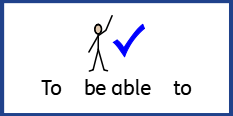 LO To be able to add and subtract 1s mentally.
Go to Times Tables Rock Stars to warm up your number brain before you start your maths activity.
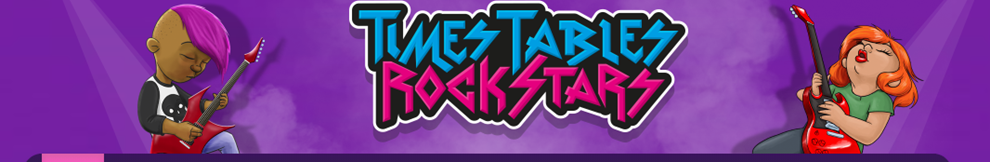 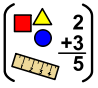 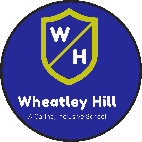 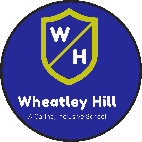 Subject: Maths
Fill in the missing numbers
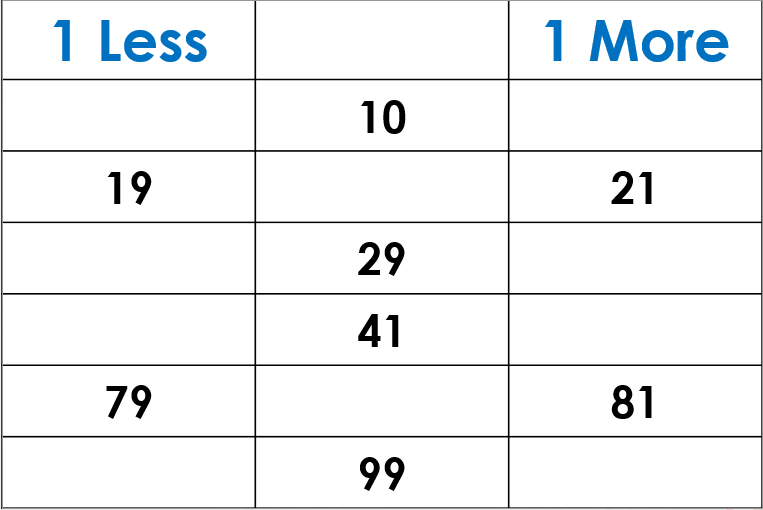 Fill in the missing blanks below
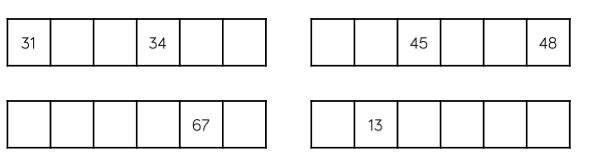 Complete the number sentences
1. Continue the pattern   22=29-7, 22=28-6
2. Four hundred and sixty four add two is _____________
3. Three hundred and eleven subtract one is _____________
4. Six hundred and thirty five add three is _____________
5. Seven hundred and twenty six subtract five is _____________
6. Five hundred seventy seven add four is _____________
7. Three hundred and forty five subtract eight is _____________
8. Nine hundred and twenty eight add four is _____________
9. Two hundred and sixty six add seven is _____________
Try this challenge
Jane is given a problem.

I have 376 beads. I use 
7 and then add pack of 9.

How many does she have in total?
26.01.2021
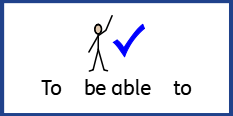 LO To be able to add and subtract 10s mentally
Go to Times Tables Rock Stars to warm up your number brain before you start your maths activity.
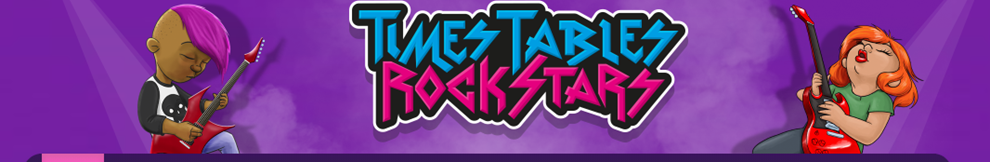 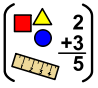 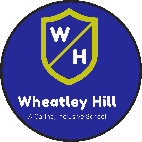 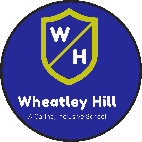 Subject: Maths
Fill in the missing numbers
10
10
Adding 10
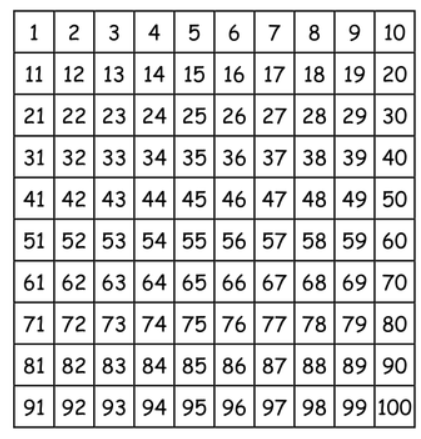 Use the number square to help you mentally solve the calculations 



Fifty seven add ten

Forty four subtract ten

Eighty three subtract two tens

Seventy three add 3 tens
How did you do?
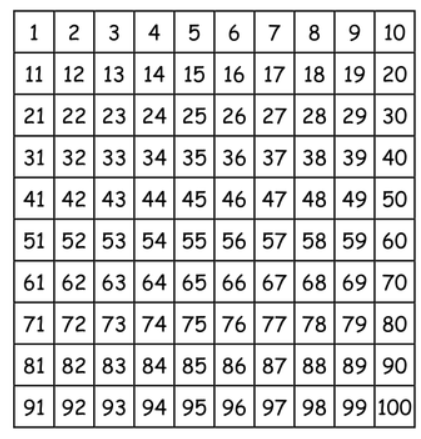 Use the number square to help you mentally solve the calculations 



Fifty seven add ten is sixty seven 

Forty four subtract ten thirty four

Eighty three subtract two tens sixty three

twenty three add 3 tens  fifty three
Complete the number sentences
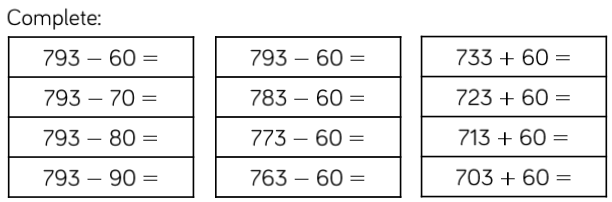 Three hundred and forty five add ten
Seven hundred and twenty six add three tens
Two hundred and thirty four subtract two tens
Five hundred and eighty three subtract four tens
Nine hundred and thirty six add 5 tens
Three hundred and forty two add five tens
Try this challenge
Insert the correct symbols in the boxes below
27.01.2021
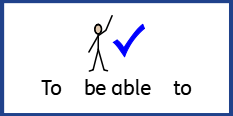 LO To be able to add and subtract 100s mentally.
Go to Times Tables Rock Stars to warm up your number brain before you start your maths activity.
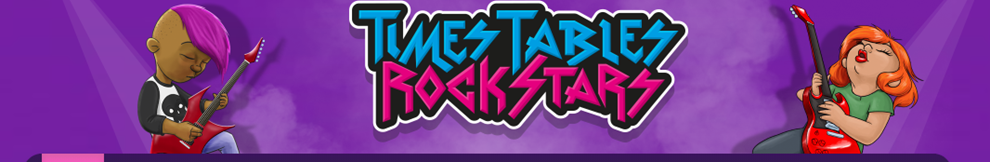 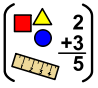 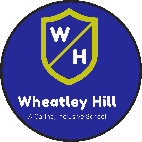 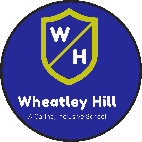 Subject: Maths
Fill in the missing numbers
100
100
654
785
274
250
654
Find the missing number
158 +__________= 358
258+__________=658
365+___________=765

965- __________=265
745- __________ = 545
852- __________=352
How did you do?
158 + 200= 358
258 + 400=658
365 + 400=765

965 - 700=265
745 - 200= 545
852 - 500=352
Complete the bar models
Complete the number sentences
Five hundred and eighty four add three hundred is
Four hundred and twenty two add five hundred is
Two hundred and eleven add six hundred is
Nine hundred and fifty six subtract four hundred is 
Eight hundred and thirty five subtract four hundred is
Seven hundred and seventy seven subtract six hundred is
Try this challenge
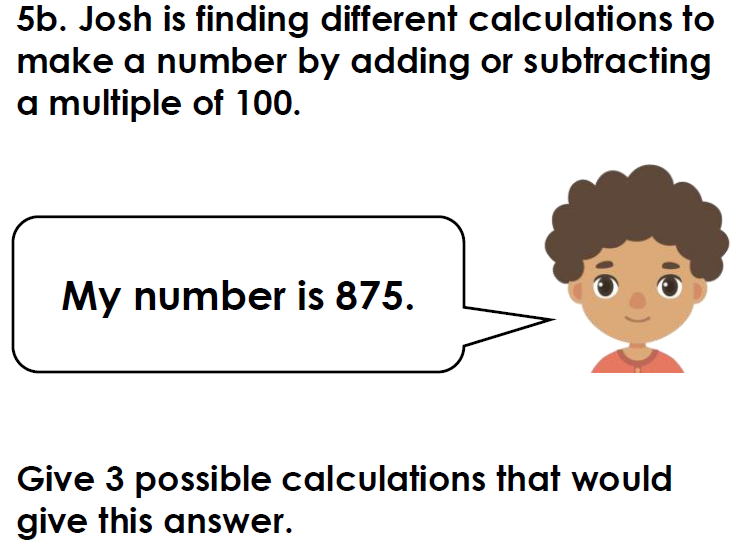 28.01.2021
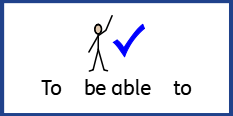 LO To be able to solve problems
Go to Times Tables Rock Stars to warm up your number brain before you start your maths activity.
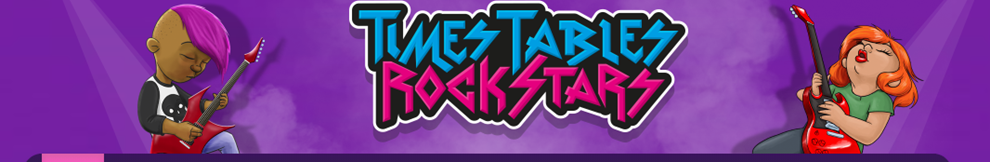 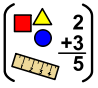 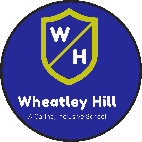 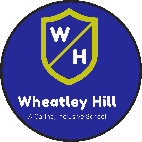 Subject: Maths
Solve the word problems
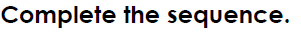 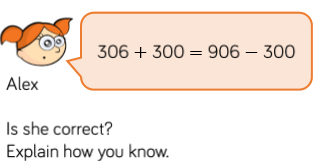 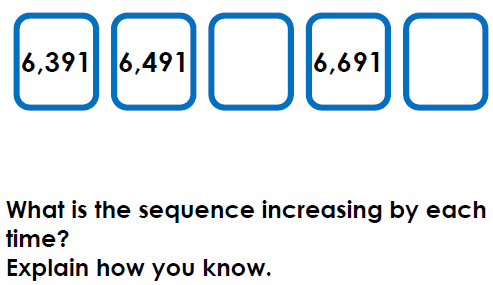 Solve the word problems
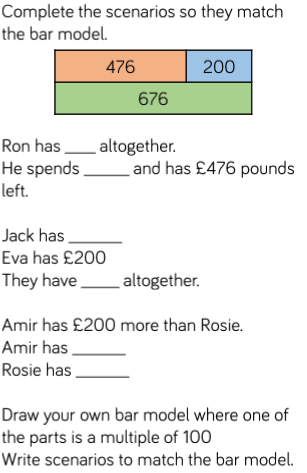 Solve the word problems
29.01.2021
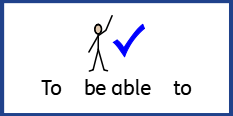 LO To be able to practise the 3 times table
Go to Times Tables Rock Stars to warm up your number brain before you start your maths activity.
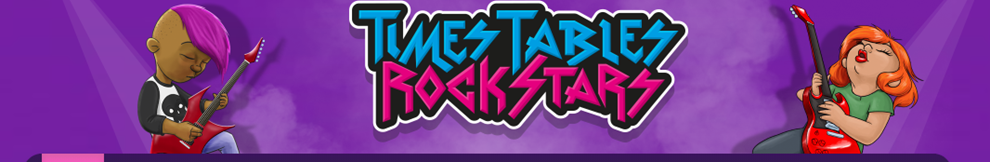 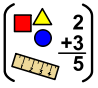 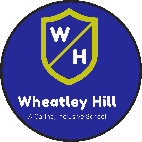 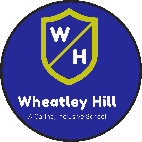 Subject: Maths
Complete the sentences about the picture below
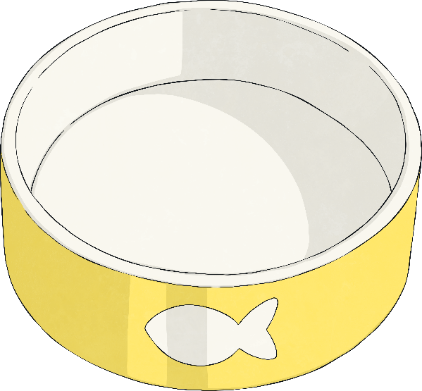 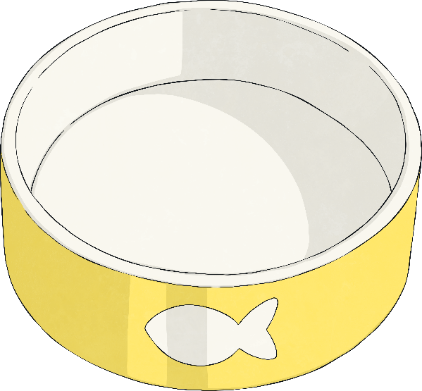 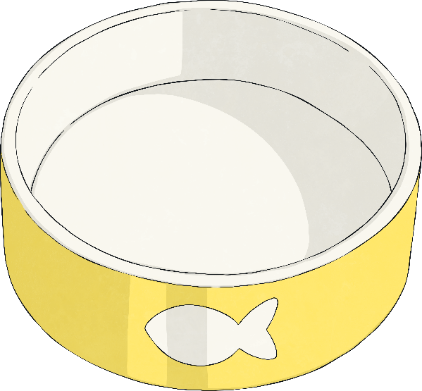 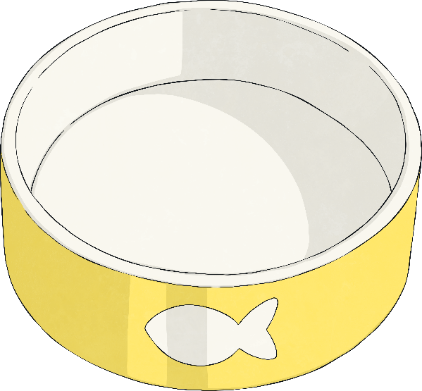 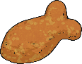 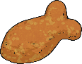 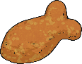 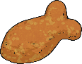 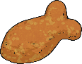 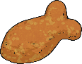 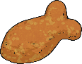 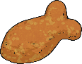 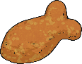 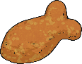 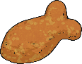 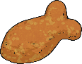 There were       treats altogether.
They were shared between       bowls.
Now there are       treats in each bowl.
 ÷       =     .
or        ÷       =     .
There are        lots of        treats.
There are       treats in total.
      ×       =     .
or        ×       =     .
3
12
How did you do?
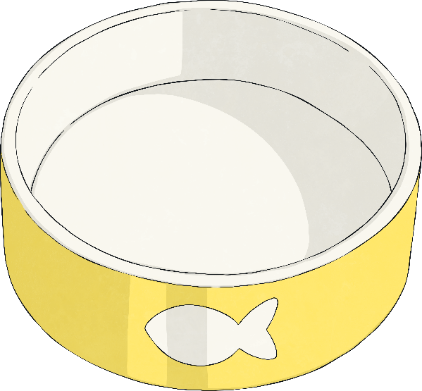 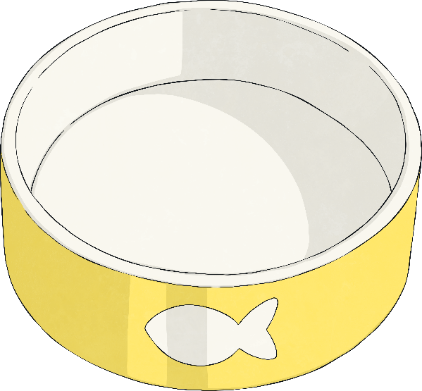 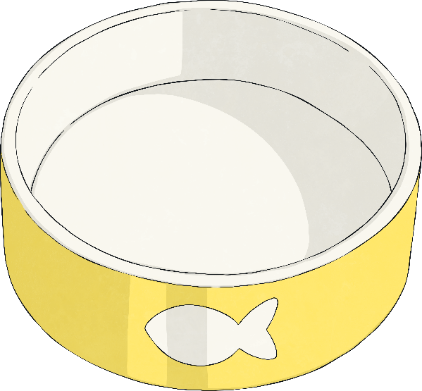 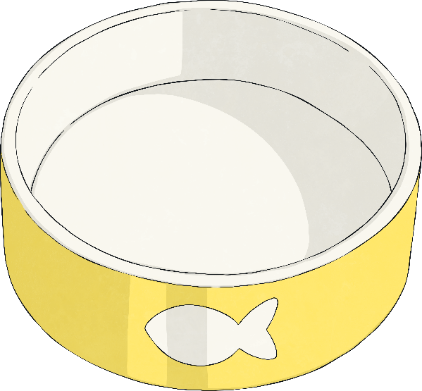 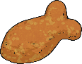 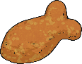 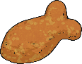 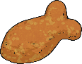 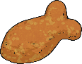 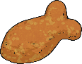 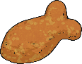 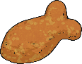 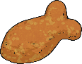 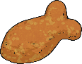 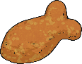 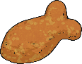 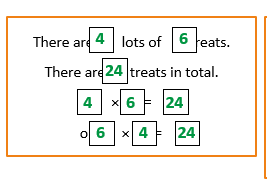 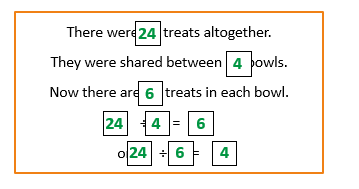 3
4
12
4
12
3
3
4
12
3
12
4
3
4
12
3
12
4
Fill in the missing numbers
0    3   6 _____ _____ 15 _____ _____ 24 _____ 30 _____ _____


36 _____ 30 _____ _____ 21 _____15 _____ _____ _____ _____ _____

15 _____ _____ 24 _____ _____ _____

27 _____ _____18 _____ _____ _____ _____ _____ _____
Click on this link to help you https://teachers.thenational.academy/lessons/recalling-the-3-times-table-c8tp4d?from_query=3+time
Colour in the squares that are multiples of 3
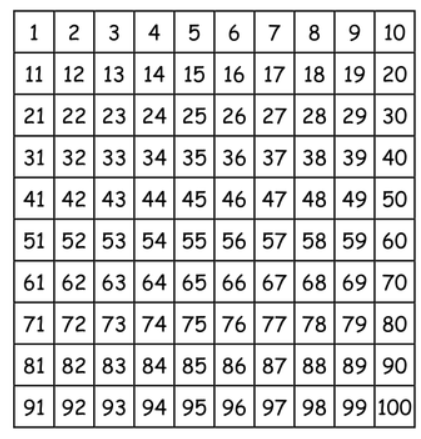 Complete the multiplication wheels
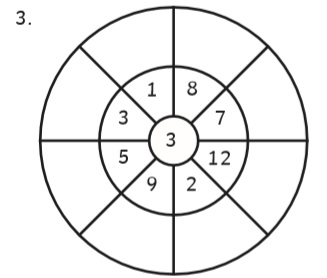 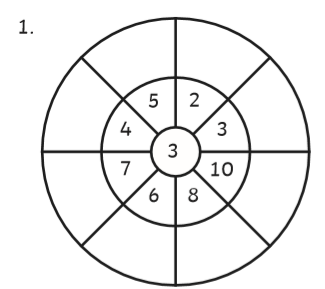 2x3=6
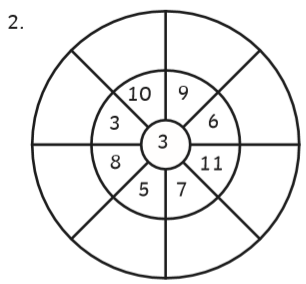 6
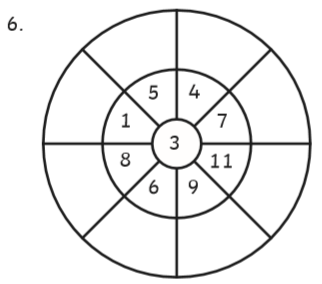 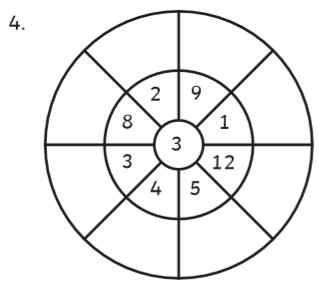 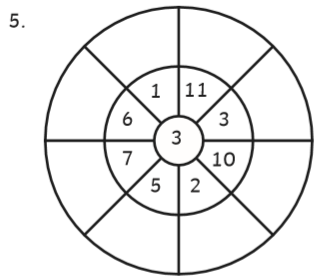